0
Chapter 6
Free Energy, Exergonic and Endergonic Reactions
You Must Know
Exergonic and endergonic reactions

Free energy
© 2014 Pearson Education, Inc.
Free-Energy
A living system’s free energy (G) is energy that can do work when temperature and pressure are uniform, as in a living cell.
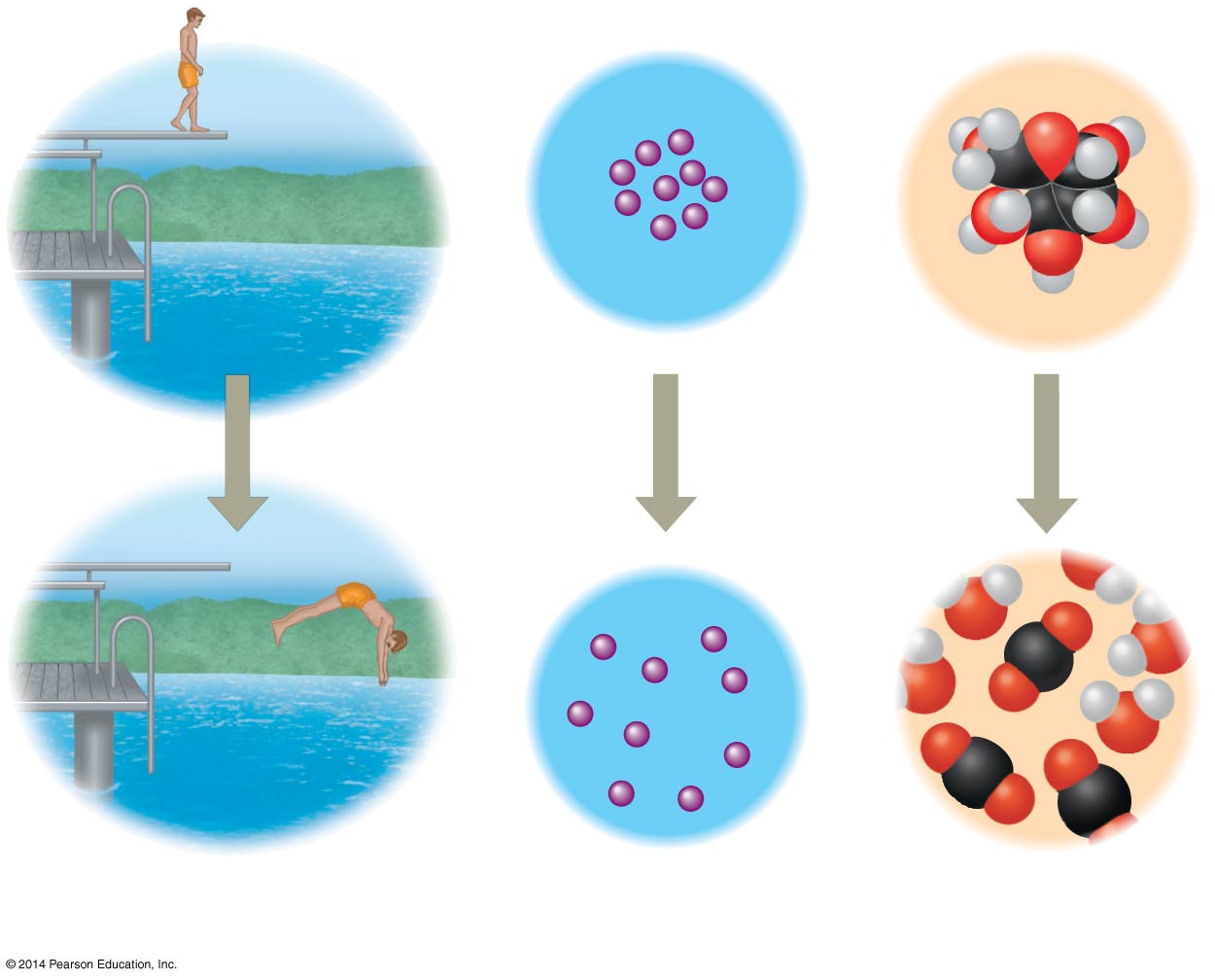 © 2014 Pearson Education, Inc.
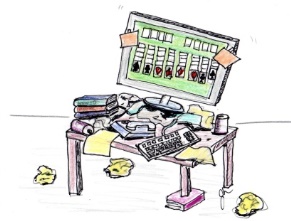 final
initial
In the figure, the _______ state has more free energy.
initial
-∆G
The process _____ occur spontaneously.
will
∆G = Gfinal state – Ginitial state
[Speaker Notes: The change in free energy (∆G) during a chemical reaction is the difference between the free energy of the final state and the free energy of the initial state.  Only processes with a negative ∆G are spontaneous.]
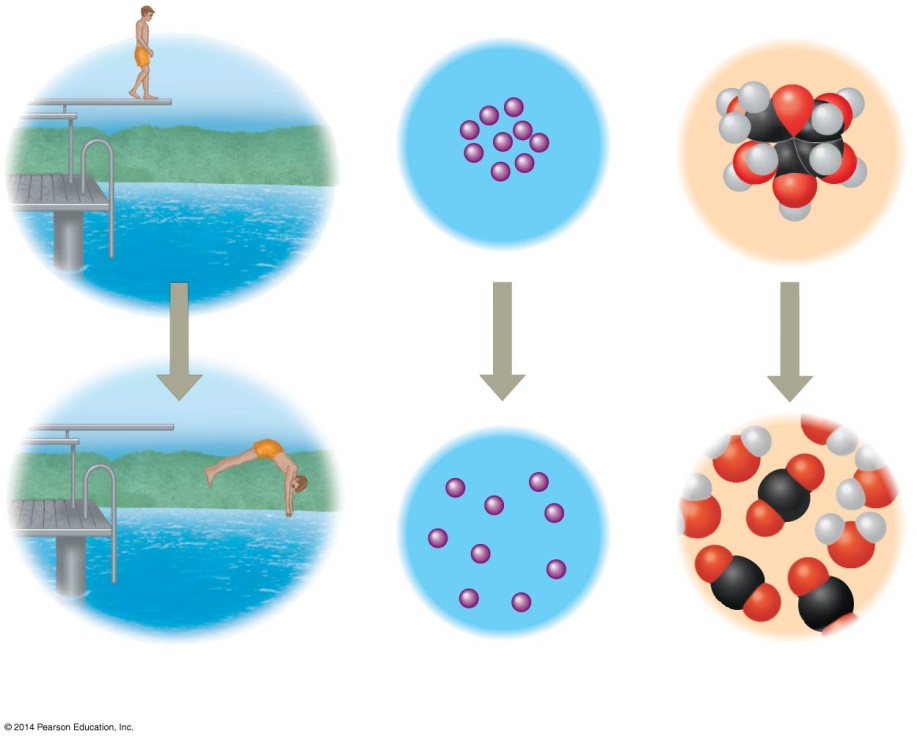 © 2014 Pearson Education, Inc.
Spontaneous processes can be harnessed to perform work.
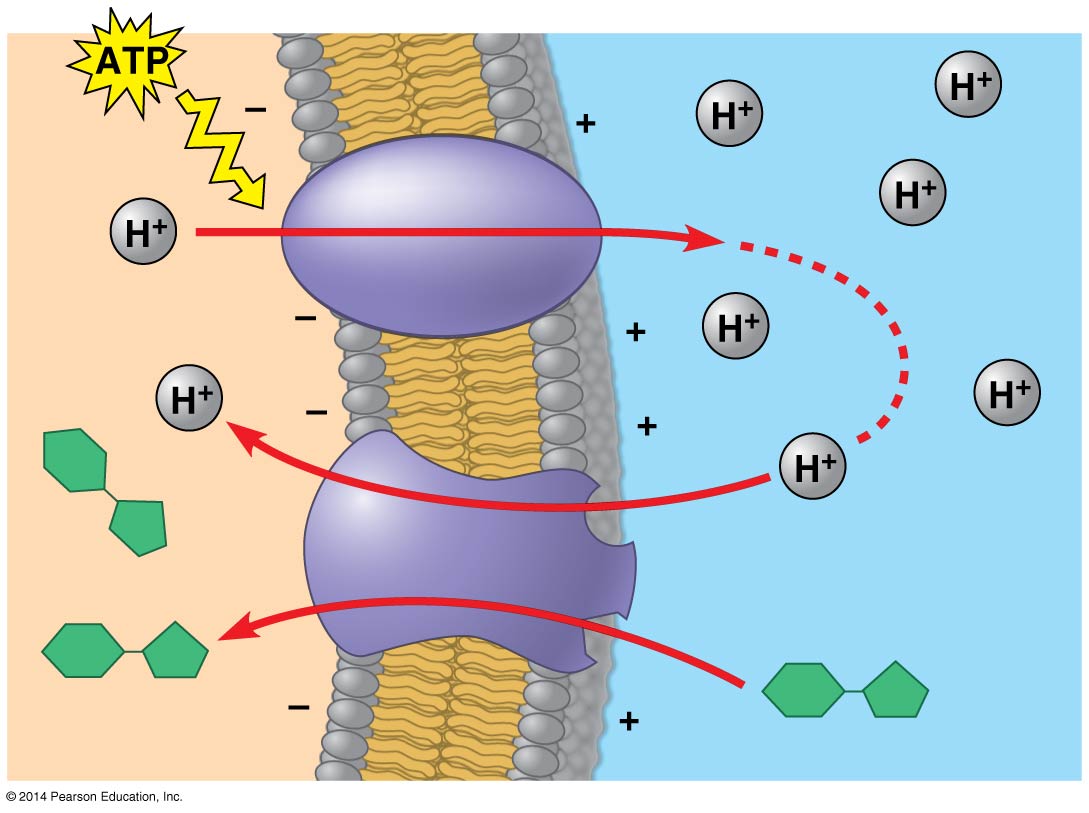 Proton pump
Sucrose-H
cotransporter
Diffusion of H
Sucrose
Sucrose
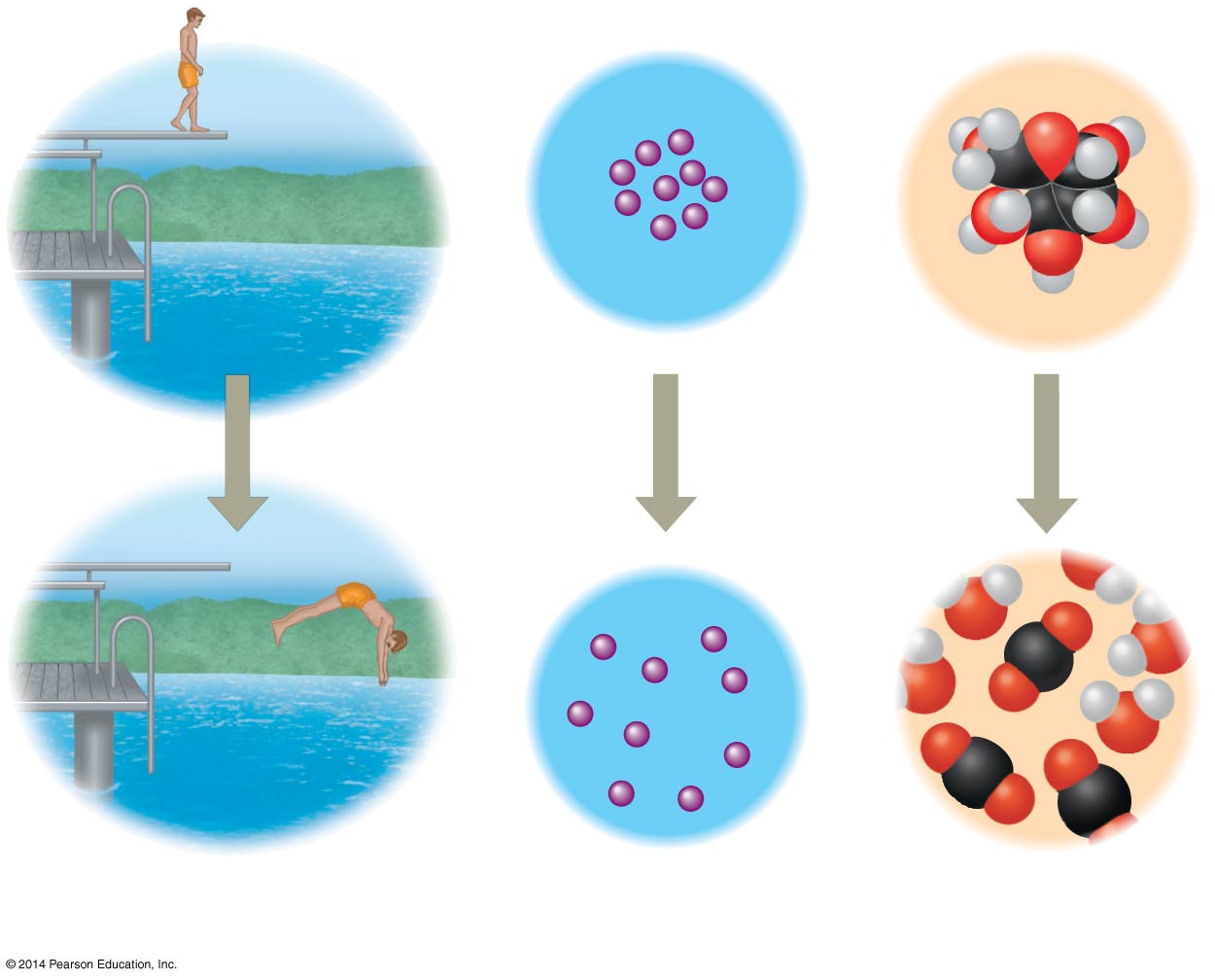 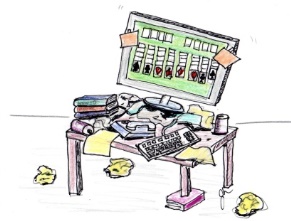 initial
final
In the figure, the _______ state has more free energy.
final
+∆G
won’t
The process ________ occur spontaneously.
The process can’t be harnessed to preform work
∆G = Gfinal state – Ginitial state
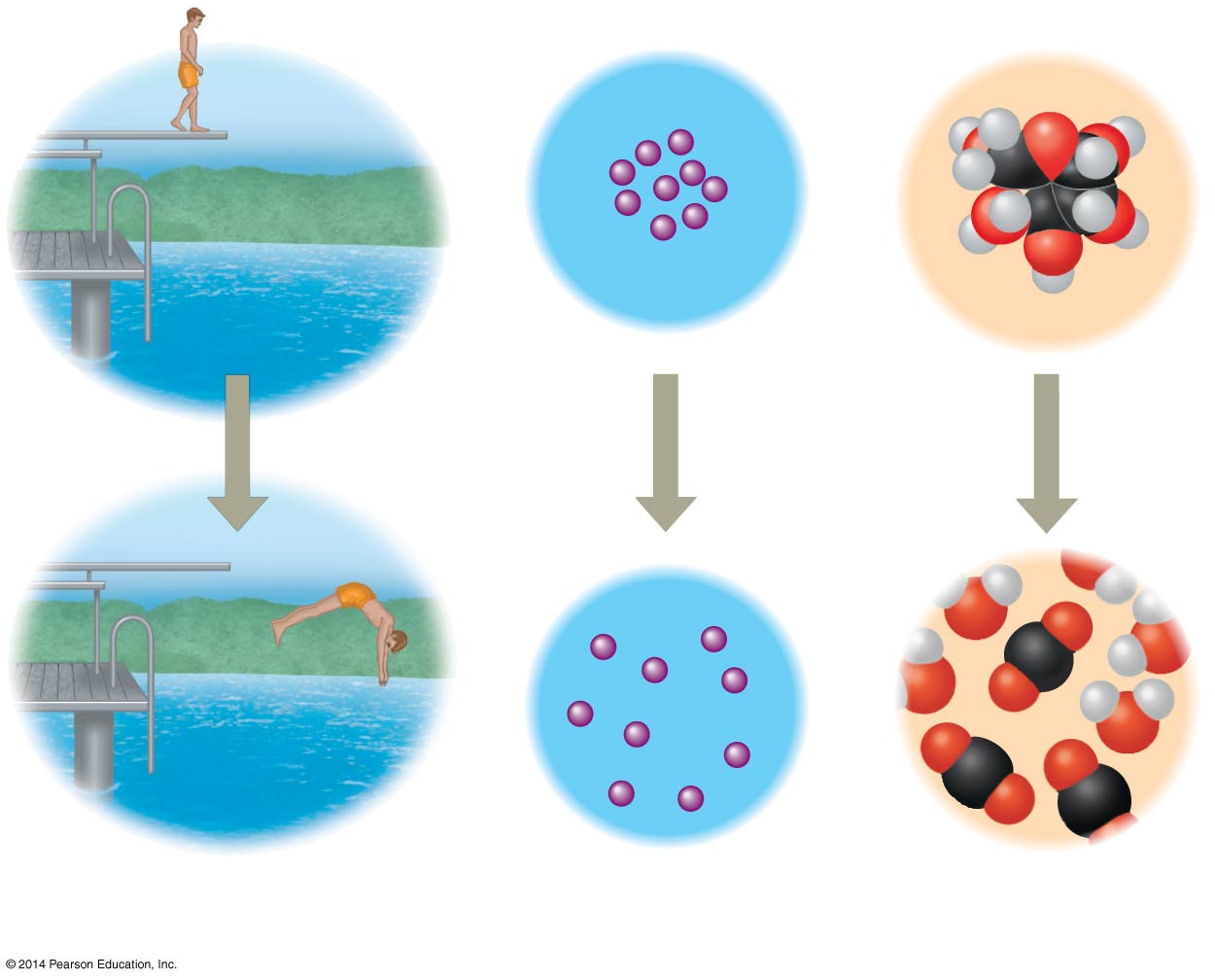 initial
final
In the figure, the _______ state has more free energy.
initial
-∆G
The process _____ occur spontaneously.
will
The process can be harnessed to preform work
∆G = Gfinal state – Ginitial state
Exergonic and Endergonic Reactions in Metabolism
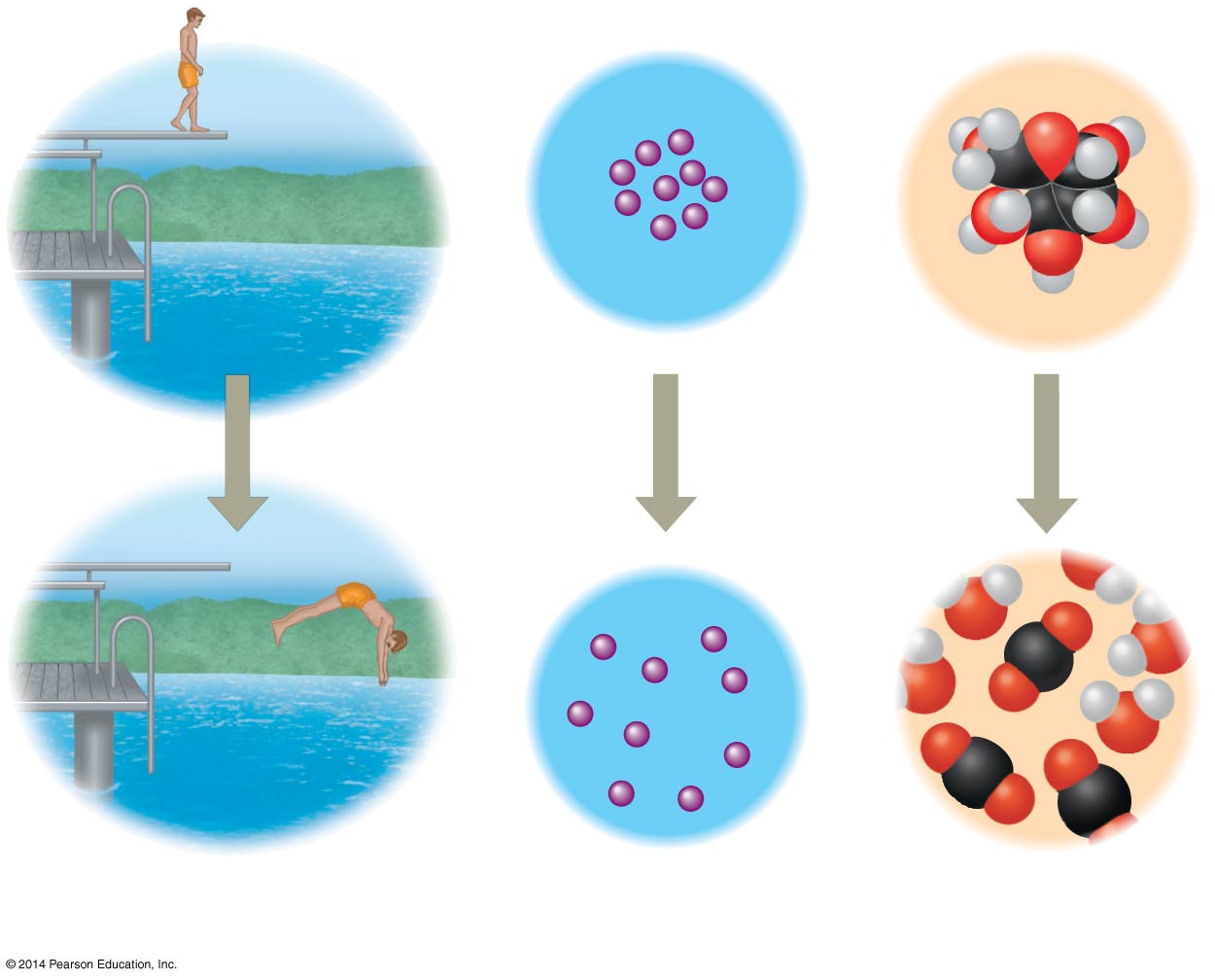 An exergonic reaction proceeds with a net release of free energy and is spontaneous; ∆G is negative.
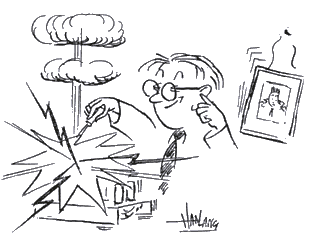 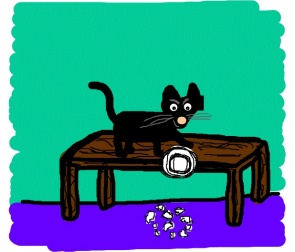 catabolic
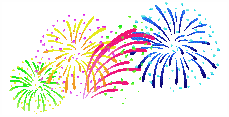 [Speaker Notes: Exergonic reactions are catabolic.]
Exergonic reaction:
Energy is released
Spontaneous
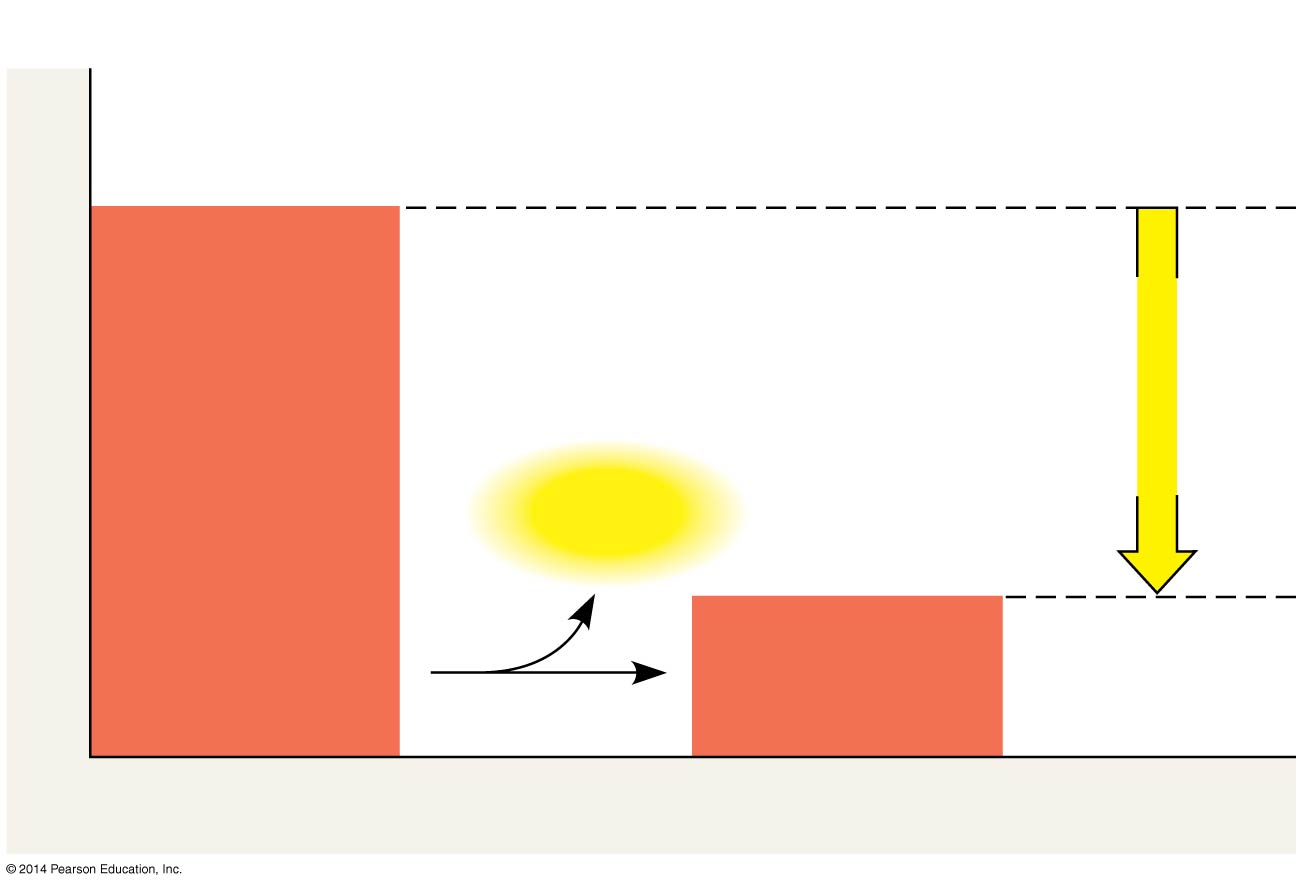 Reactants
Amount of
energy
released
(G  0)
Energy
Free energy
Products
Progress of the reaction
[Speaker Notes: Figure 6.6a Free energy changes (ΔG) in exergonic and endergonic reactions (part 1: exergonic)]
© 2014 Pearson Education, Inc.
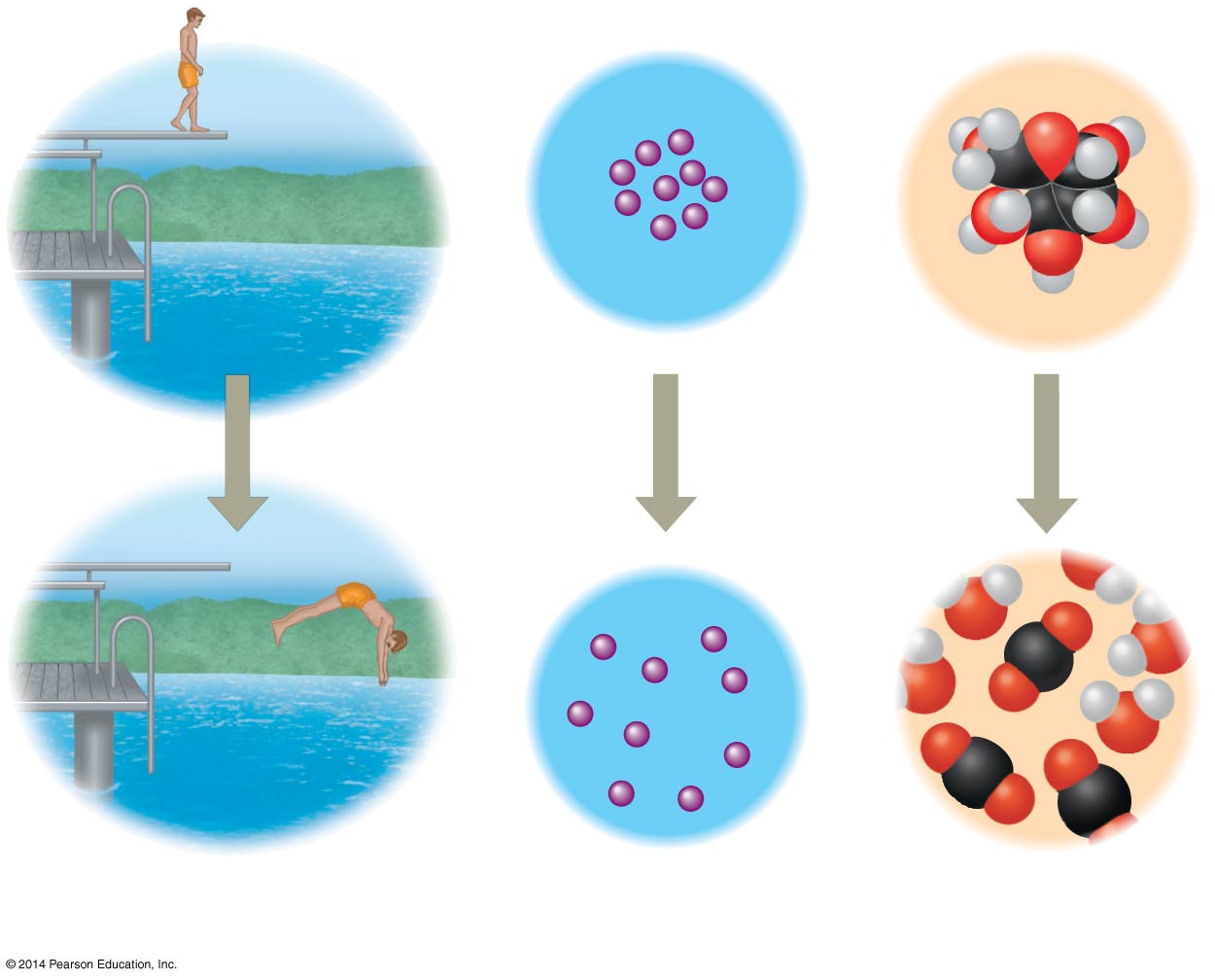 An endergonic reaction absorbs free energy from its surroundings and is nonspontaneous; ∆G is positive.
Anna
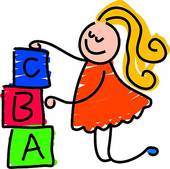 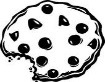 Energy source (cookie)
[Speaker Notes: Endergonic reactions are anabolic]
Endergonic reaction: 
energy required
nonspontaneous
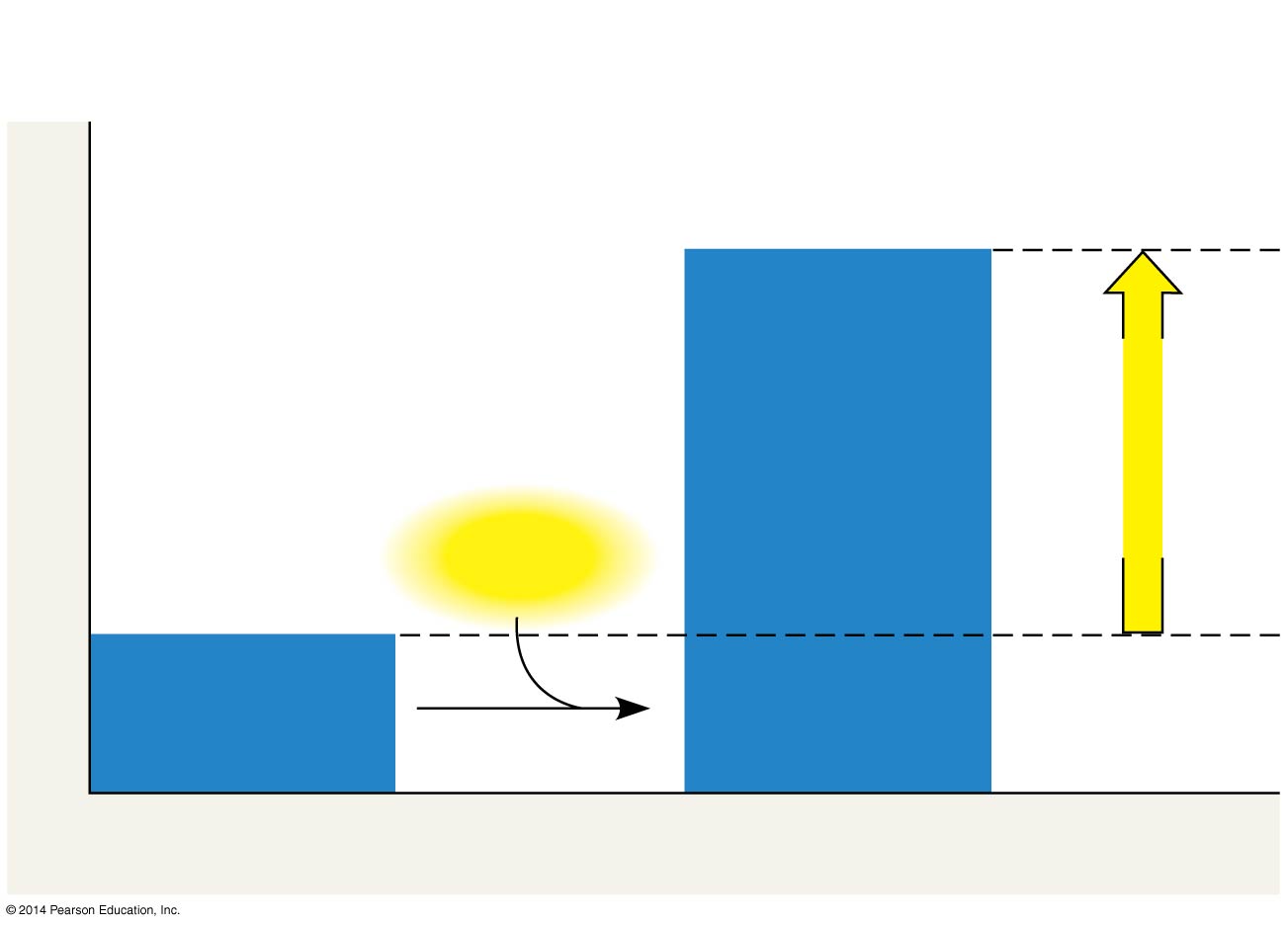 Products
Amount of
energy
required
(G  0)
Energy
Free energy
Reactants
Progress of the reaction
[Speaker Notes: Figure 6.6b Free energy changes (ΔG) in exergonic and endergonic reactions (part 2: endergonic)]
Summary Slide
Free energy is a measure of a system’s instability, its tendency to change to a more stable state.

During a spontaneous change, free energy decreases and the stability of a system increases.
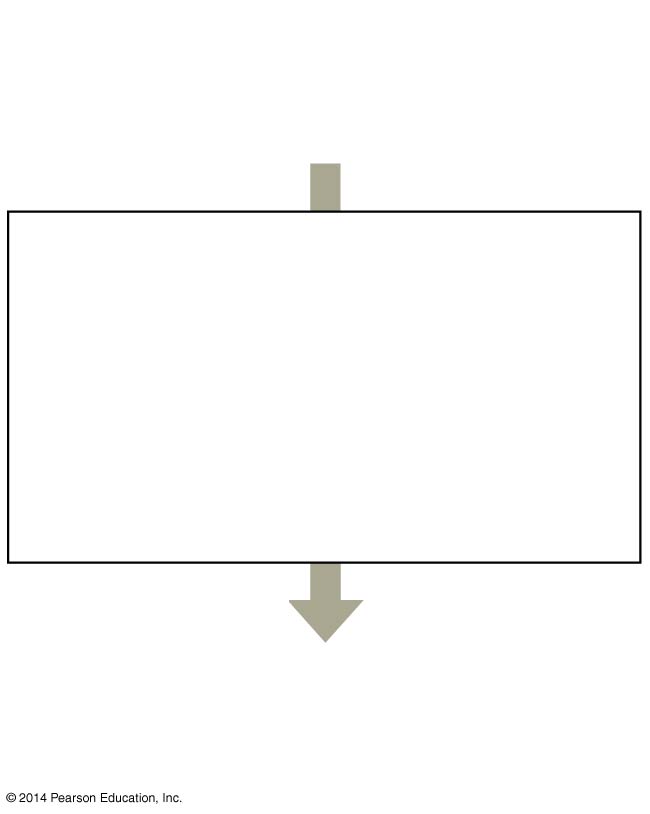 More free energy (higher G)
Less stable
Greater work capacity
In a spontaneous change
The free energy of thesystem decreases (G  0)
The system becomes morestable
The released free energy canbe harnessed to do work
Less free energy (lower G)
More stable
Less work capacity